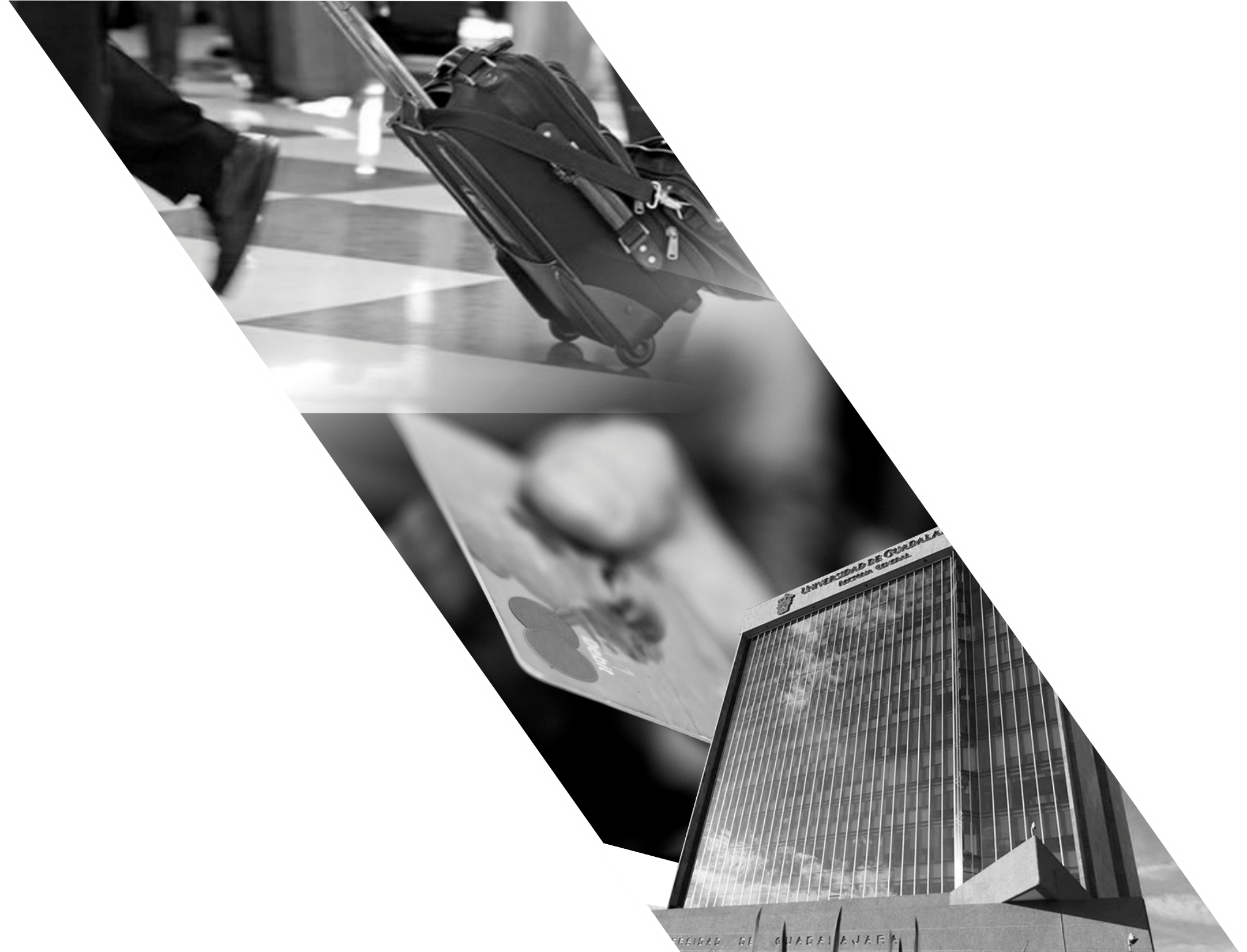 Contextualización
Dentro de los conceptos que se prevé timbrar con la nueva versión 1.2 (CFDI nómina) se encuentran los viáticos.

El Artículo 93 de la Ley del Impuesto sobre la Renta señala que:
“No se pagará el impuesto sobre la renta por la obtención de los siguientes ingresos”:

Fracción XVII “Los viáticos, cuando sean efectivamente erogados en servicio del patrón y se compruebe esta circunstancia con los comprobantes fiscales correspondientes”.

L
Tarjeta de Débito Corporativa (TDCor)
… Contextualización
En nuestra institución, el viático por su naturaleza está sujeto a comprobación y, en su caso, al reintegro de las cantidades no utilizadas o comprobadas. 

De considerar la implantación de la obligación para su inclusión en el  CDFI de nómina, los viáticos que se entregan a los trabajadores para gastos de transporte, hospedaje y alimentación, deberá establecerse un sistema para la administración de los viáticos.
L
Tarjeta de Débito Corporativa (TDCor)
… Contextualización
El SAT en su folleto denominado “Prácticas Indebidas”, que deben conocer los entes públicos, señala como tal, realizar depósito de viáticos en cuentas personales del trabajador, sin reportarlo en el CFDI de nómina.

En caso de no reportar los viáticos en el CFDI de nóminas, el SAT señala que se tendrían las siguientes consecuencias:

Acumulación incorrecta del ingreso (trabajador).
Retención incorrecta de ISR (trabajador).
Riesgo por depósitos no justificados (trabajador).
Incumplimiento en la obligación de emitir el recibo de nómina por el concepto de viáticos (Institución).
Tarjeta de Débito Corporativa (TDCor)
Regulación para el uso de la 
Tarjeta de Débito Corporativa (TDCor)
Tarjeta de Débito Corporativa (TDCor)
Criterios de Aplicación TDCor
Tarjeta de Débito Corporativa (TDCor)
… Criterios de Aplicación TDCor
Tarjeta de Débito Corporativa (TDCor)
Operación TDCor
Tarjeta de Débito Corporativa (TDCor)
… Operación TDCor
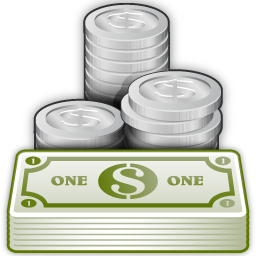 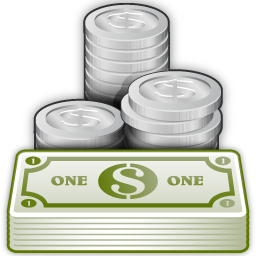 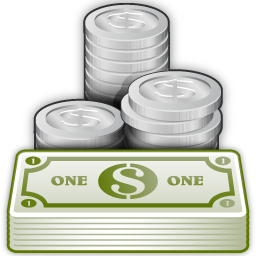 Subsidio Federal
Subsidio Estatal
Otras
fuentes
Cuenta de cheques
dispersora para el financiamiento de las TDCor
Dirección de  Finanzas
Solicita recursos para cubrir gastos de viáticos y representación
Entidad de la Red
Transferirá fondos a las cuentas periféricas  TDCor
Dirección de  Finanzas
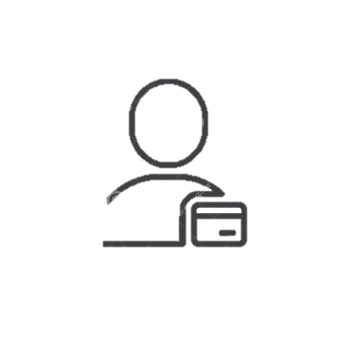 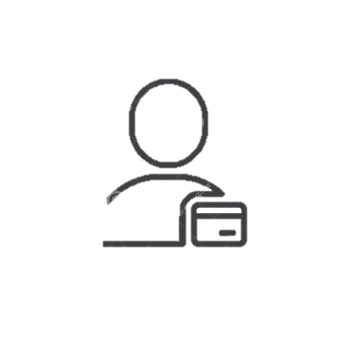 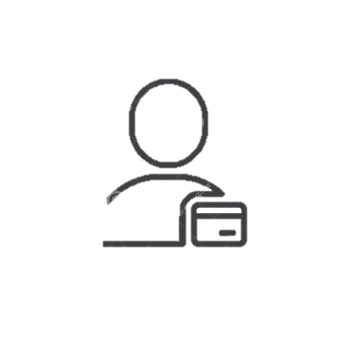 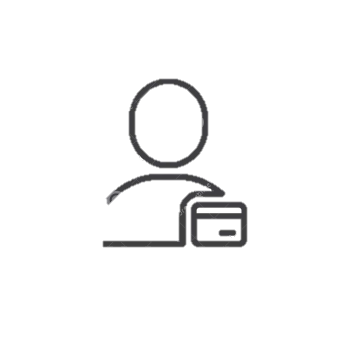 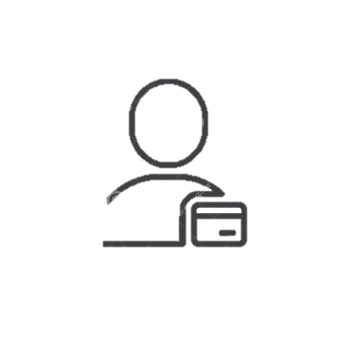 Trabajador Universitario
Límites por usuario
Tarjeta de Débito Corporativa (TDCor)
Costos y Comisiones (beneficios)
La TDCor estará operándose con el respaldo de 
BBVA Bancomer (Visa)
Tarjeta de Débito Corporativa (TDCor)
... Costos y Comisiones (ventajas)
Seguro por:

- Demora hasta $1,000 MXP 

- Extravío hasta $3,000 MXP
Cubre daños por: 

-Colisión 
-Hasta el valor real 
-Robo 

Cargos por:
-Vandalismo
-Perdidas de uso del vehículo
Seguro por:

- Accidentes de viaje hasta $250,000 USD
Seguro por:

-Mal uso del empleado hasta $15,000 USD
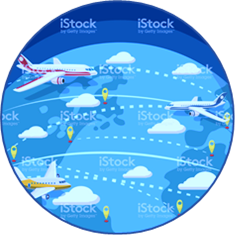 .
Responsabilidad Corporativa
Equipaje
Autos rentados
Accidentes en viajes
Tarjeta de Débito Corporativa (TDCor)
Costos y Comisiones
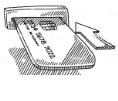 Con cargo a recursos institucionales
Hasta dos operaciones por retiro en cajeros de otros bancos nacionales e internacionales
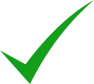 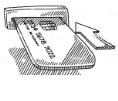 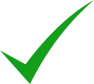 Anualidad
Otros bancos
Nacionales
A cargo del funcionario o trabajador comisionado:
Otros:
Reposición por:
Retiros ATM en:
$ 20 MN
+ 5% del monto
Aclaraciones 
improcedentes
$200 MN
$100 MN
Maltrato
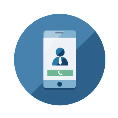 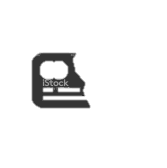 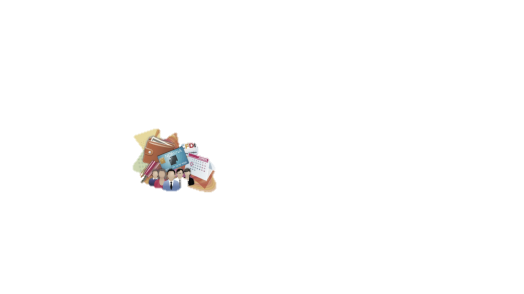 Bancos
Internacionales
$ 3 USD
+ 5% del monto
Consulta saldos

  *ATM Otros Bancos
   * ATM Extranjero
Robo o extravío
$100 MN
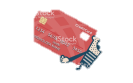 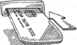 $20 MN
$ 3.5  USD
Tarjeta de Débito Corporativa (TDCor)
Uso de la TDCor
Tarjeta de Débito Corporativa (TDCor)
Cancelación de la TDCor
Tarjeta de Débito Corporativa (TDCor)
Primera Expedición
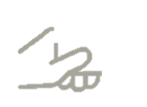 Entidad de la Red
Dirección de Finanzas
Dirección de Finanzas
Entidad de la Red
Trabajador Universitario
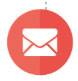 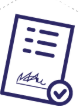 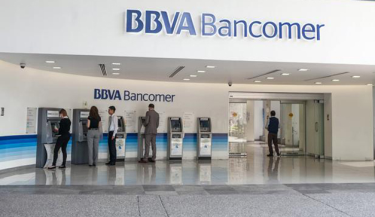 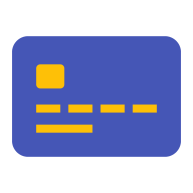 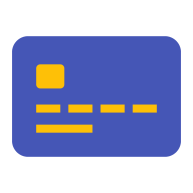 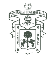 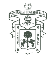 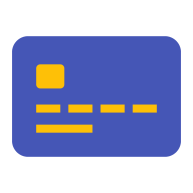 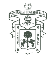 Activar personalmente en la  sucursal, elegida por el titular de la TDCor.
Solicitar  las TDCor  a 
 Dirección de Finanzas
Recibir y remitir a las Dependencias de la Red las TDCor personalizadas
Entregar al titular TDCor  y remite los acuses de recibo a Dirección de Finanzas.
Tramitar  TDCor ante la Institución Bancaria
Reposición
Cancelación
Trabajador Universitario
Red Universitaria
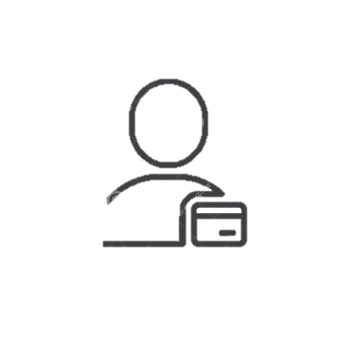 Tramitar personalmente ante la Institución Bancaria
Solicitar la  cancelación mediante oficio ante la DFIN cuando :
Deje de tener relación laboral
Cuando concluya su período en calidad de directivo
Petición del titular de la dependencia
Tarjeta de Débito Corporativa (TDCor)
Solicitud de asignación de tarjetas
Entidad de la Red
Responsable de seguimiento
Dirección de Finanzas
Titular
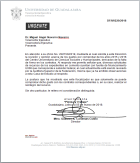 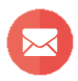 Enviar oficio de solicitud de TDCor   y acreditación responsable de seguimiento a la Dirección de Finanzas
Enviar por correo electrónico el archivo Excel con los soportes para la asignación de TDCor
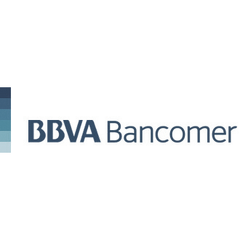 Gestionar ante la Institución Bancaria la TDCor
Enviar a las Entidades de la Red  TDCor para entrega.
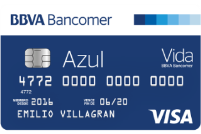 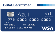 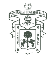 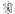 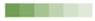 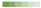 Entregar TDCor a los usuarios designados
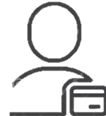 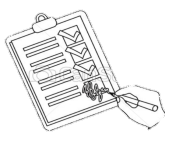 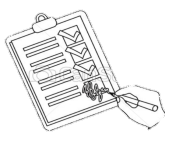 Enviar a la Dirección de Finanzas los originales de los acuses para la activación  TDCor
Recibir acuse, vincula la cuenta bancaria y activa TDCor
Solicitud de Recursos
Entidad de la Red
Administradora de Fideicomisos y Fondos Especiales
Dirección de Finanzas
Responsable de solicitar recursos
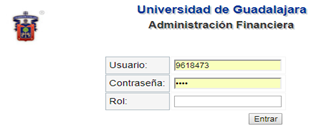 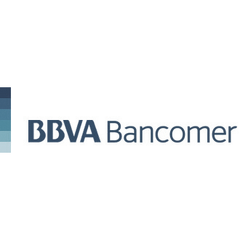 Registrar en AFIN la solicitud y notificar a la Unidad de Egresos Dirección de Finanzas
Transferir recurso a la Centralizadora  0112326914
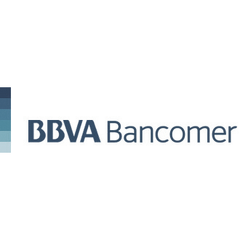 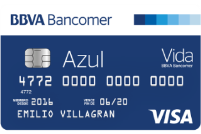 Transferir  recursos a la cuenta bancaria centralizadora
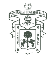 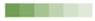 Dispersar el recurso a la  TDCor por usuario
Comprobación de recursos
Entidad de la Red
Usuario TDCor
Responsable de seguimiento
Responsable de comprobación
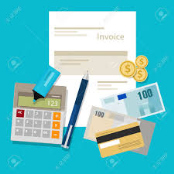 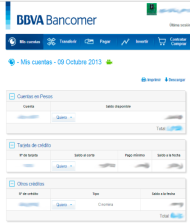 Entregar  los documentos  comprobatorios según procedimiento interno
Consultar en banca línea del usuario, para determinar si se debe realizar reintegro por gastos :
   -No ejercidos
  -No autorizados
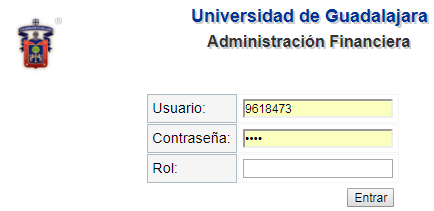 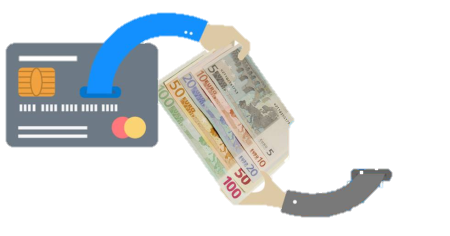 Determinar el monto a reintegrar y generar referencia por  reintegro en AFIN
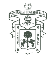 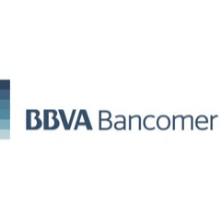 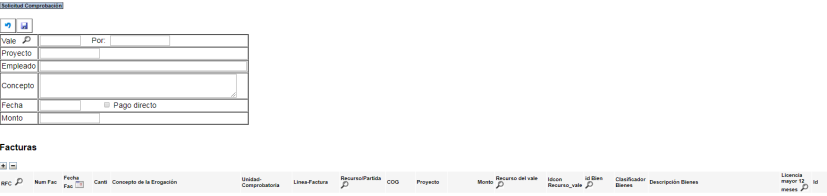 Reintegrar recursos en la Institución Bancaria y notificar al responsable de seguimiento de la Entidad de Red.
Registrar la comprobación en AFIN y entregar la documentación original a la Dirección de Finanzas